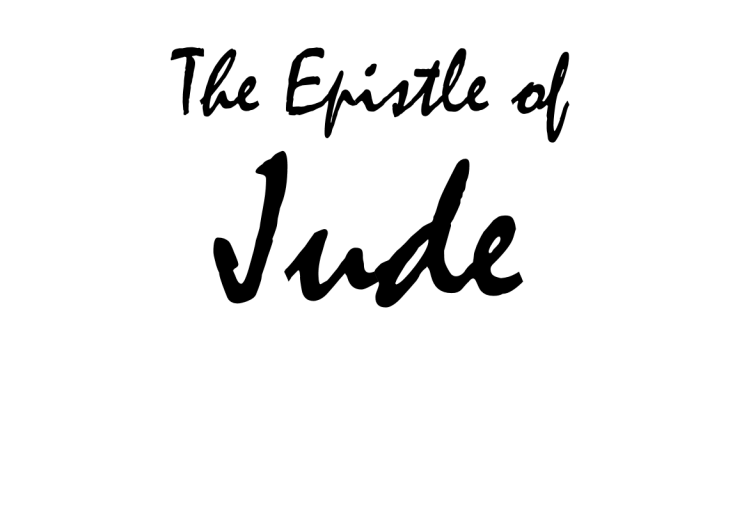 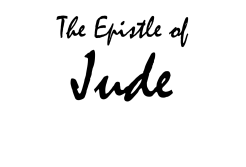 The Author:
Jude, the brother of James and half brother of Jesus (Jude 1) wrote this epistle. 
Matthew 13:55 and Mark 6:3
Jude was not an apostle. 
It was not until after Jesus appeared to James that Jude was converted.
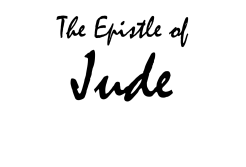 The Epistle of Jude:
Contains only twenty-five verses
Has some similarity to the second epistle of Peter. 
Was probably written between 70 AD and 80 AD.
Jude quotes from two apocryphal books: Book of Enoch and Assumption of Moses.
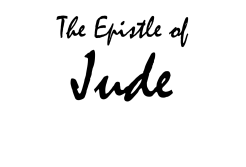 Salutation:
1. A Servant of Jesus Christ. 
“Doulos" means more than a servant- a slave. 
This is the only title he gave himself, a "slave of Jesus."
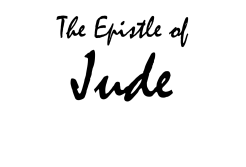 Salutation:
2. A Brother of James. 
He was content with second place. 
Written to Christians who are sanctified, preserved and called. 
ANT: "To those who are called, dearly loved by God the Father, and kept for Jesus Christ."
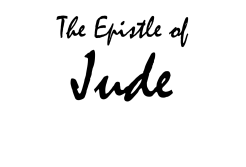 Contending For the Faith:
(Jude 3-4)
Jude had planned to write to his readers about the common salvation. 
However, he was prompted to write this stern warning exposing the apostates and showing the seriousness of this condition.
Apostasy is a turning away from the truth. 
It is usually followed by perversion.
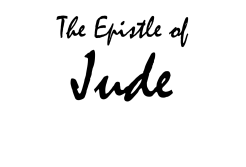 Contending For the Faith:
Jude described them as doing two things: 1) Turning the grace of God into lasciviousness, and 2) Denying the only Lord God.
Lasciviousness : a license to sin. 
Jude warned that judgment always followed apostasy and it is necessary to contend for the pure faith of the apostles.
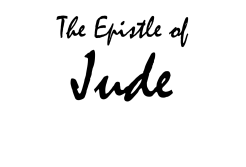 Jude's Description of the Apostates:
1. Ungodly men (verse 4);
2. Given to fornication (verse 7);
3. Filthy dreamers (verse 8);
4. Like brute beasts, they corrupt themselves (verse 10);
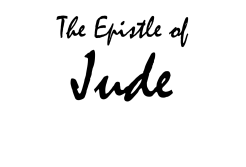 Jude's Description of the Apostates:
5. Spots in your lovefeasts (verse 12);
6. Clouds without water (verse 12);
7. Trees without fruit (verse 12);
8. Raging waves of the sea (verse 13);
9. Wandering stars (verse 13);
10. Murmurers (verse 16);
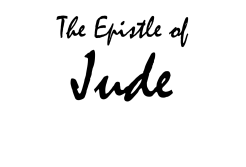 Jude's Description of the Apostates:
12. Complainers (verse 16);
13. Mockers (verse 18);
14. Sensual (verse 19);
15. Not having the Spirit (verse 19).
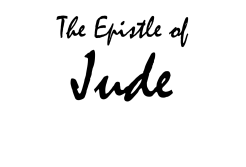 Jude's Description of the Apostates:
Verse 12: Jude states that they are twice dead and plucked up by the roots. 
These people have once been saved but now were eternally lost.
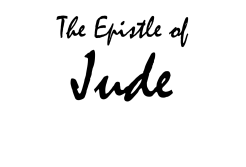 Example of Judgment in History:
1. Israel: (Verse 5).
The Lord saved Israel and then destroyed them because of unbelief.
2. Fallen Angels: (Verse 6).
Also in II Peter 2:4. 
The angels Satan led in rebellion. 
3. Sodom: (Verse 7).
Sodom and Gomorrah were notorious for homosexual sin or sodomy.
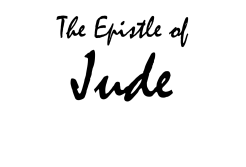 Rebellion:
Apostasy has its beginning in presumption and rebellion. 
Murmuring and complaining characterize it. 
Jude referred to Michael who refused to rail against the devil in a dispute over the body of Moses.
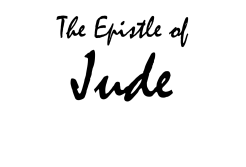 Rebellion:
Josephus wrote that God hid the body of Moses lest it be made an idol. 
If the archangel would not rail against the devil, we should never speak evil of those in authority. 
Apostates do not hesitate to do so.
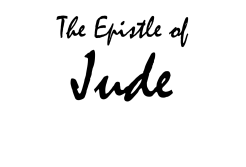 Rebellion:
Jude gave three examples of Old Testament characters that resulted in violence:
1. Cain. 
He started a new religion based on works, which resulted in violence.
2. Balaam. 
He prostituted God's gift for material gain.
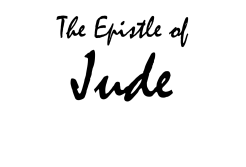 Rebellion:
3. Korah. 
He led a rebellion against the leadership of Moses and Aaron.
The apostates were guilty of following the example of these three men.
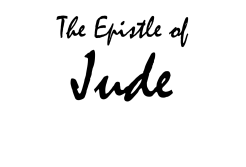 The Prophecy of Enoch:
He foresaw the Lord's return at the end of the age. 
This would be preceded by a terrible apostasy. 
He prophesied that the Lord would return to execute judgment against the ungodly and to prove the terrible things they have done against God in rebellion.
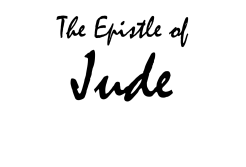 The Prophecy of Enoch:
The fact that Jude quoted from the Book of Enoch should not disturb us. 
Also we should remember that Jude was writing by the inspiration of God.
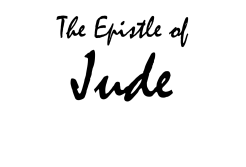 Exhortation to Constancy in the Faith:
(Jude 20-23)
Jude exhorted his readers to:
1. Build themselves up in the faith;
2. Pray in the Holy Ghost;
3. Keep themselves in the love of God;
4. Look for mercy unto eternal life;
5. Try to save those who are wavering.
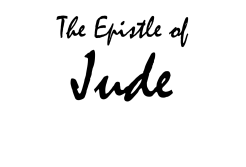 Exhortation to Constancy in the Faith:
"making a difference" refers to those who are wavering between truth and error. 
They were to hate every trace of sin but be merciful to the sinner.
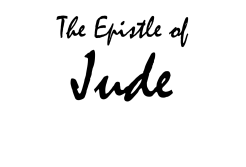 Benediction:
(Jude 24-25)
It assures the child of God that he will be presented faultless with great joy into the presence of the Lord's glory.